ANATOMÍA EXTERNA DE LA MÉDULA ESPINAL
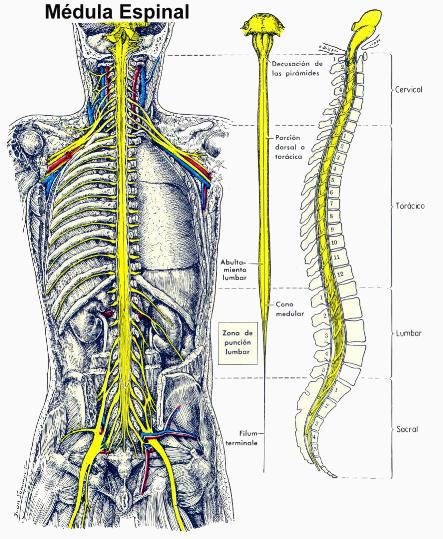 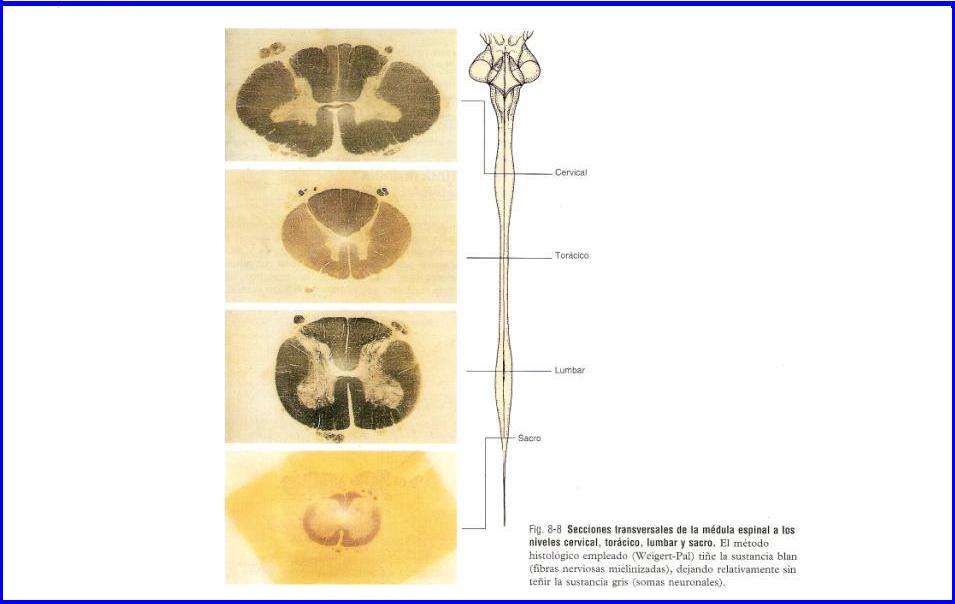 EXTREMO TERMINAL DE LA MÉDULA ESPINAL
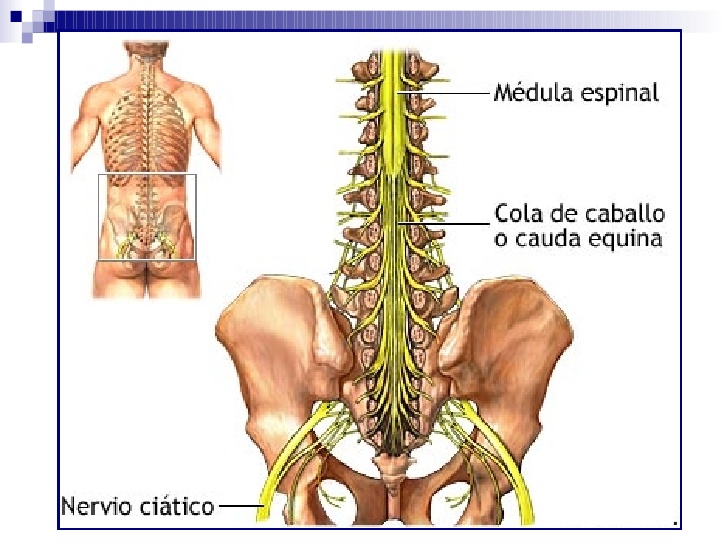 NERVIOS ESPINALES O RAQUÍDEOS
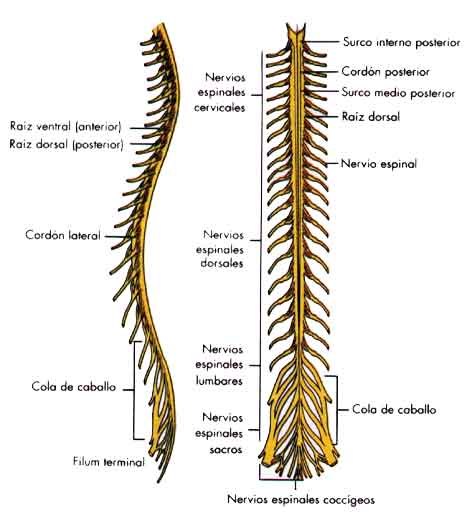 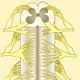 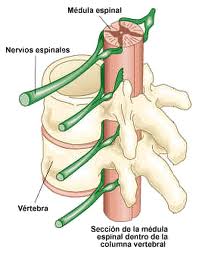 CONFIGURACIÓN INTERNA DE LA MÉDULA ESPINAL
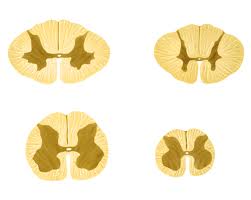 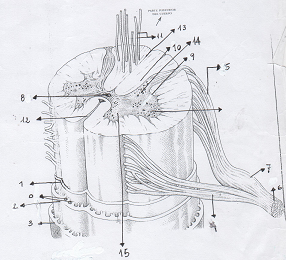 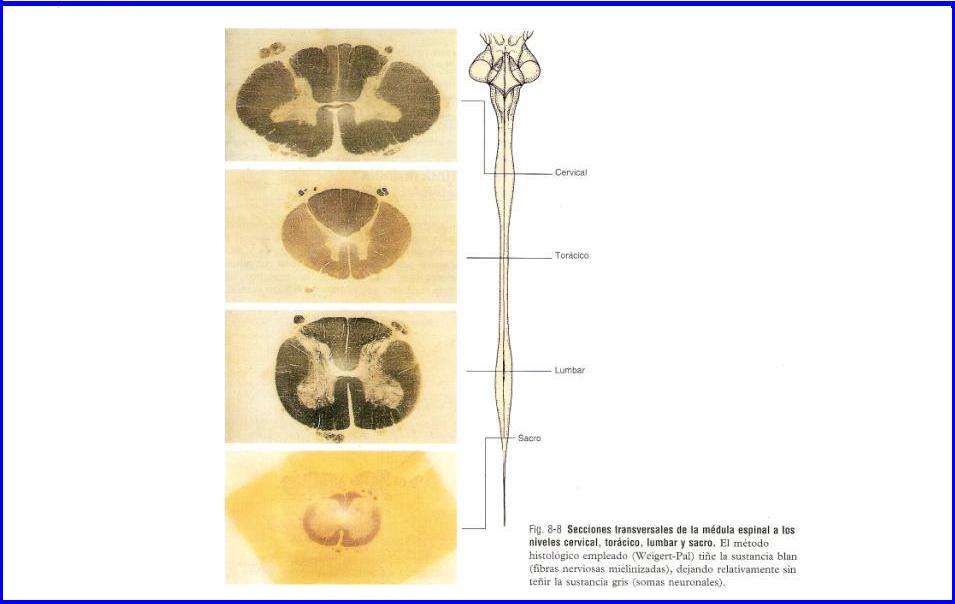 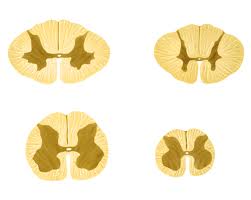 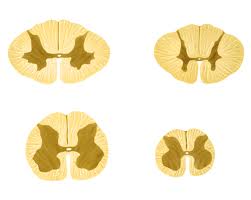 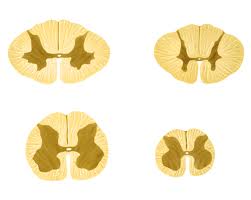 ESTRUCTURAS DE PROTECCIÓN DE LA MÉDULA ESPINAL
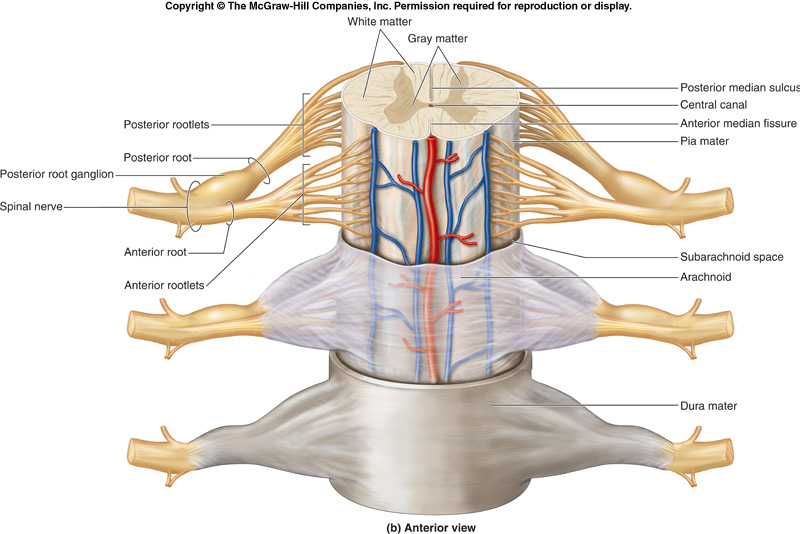 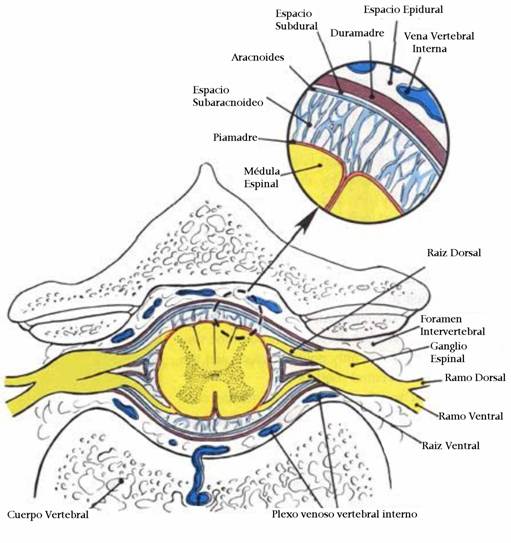 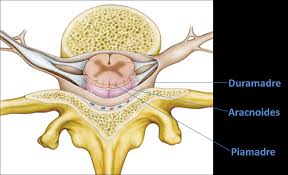 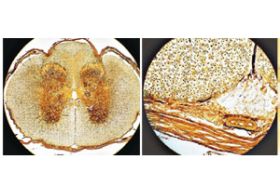 SISTEMATIZACIÓN   DE LA  MÉDULA ESPINAL
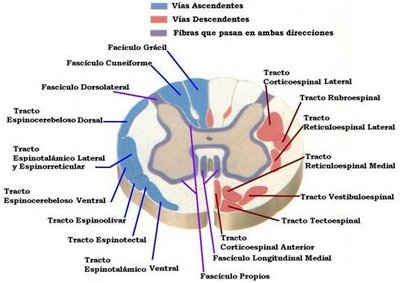 VÍA PIRAMIDAL  (VÍAS DESCENDENTES O MOTORAS CONCIENTES)
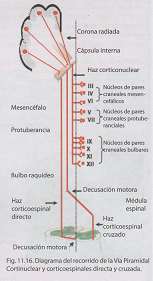 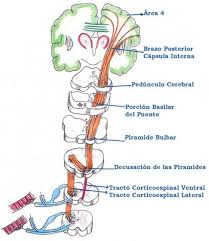 VÍAS ASCENDENTES O SENSORIALES
CORTEZA SOMATOSENSITIVA CONTRALATERAL
En negro: TRACTOS ANTERIORES Y LATERALES

En rosado: TRACTOS DE GOLL y DE BURDACH
COMPONENTES DEL ARCO REFLEJO REFLEJO MIOTÁTICO
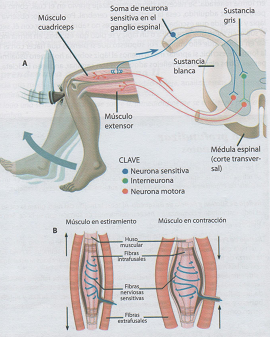 Indica para cada figura, cuáles serían las alteraciones funcionales provocadas por el daño indicado.
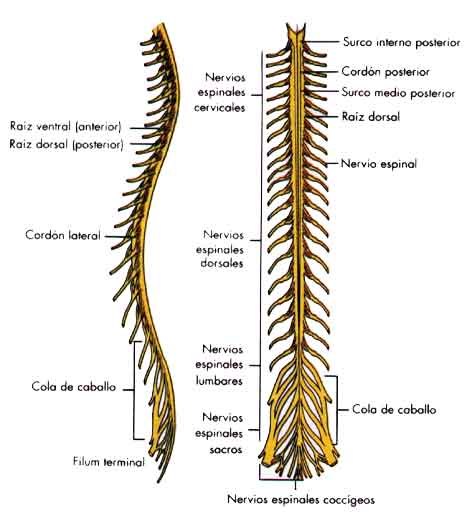 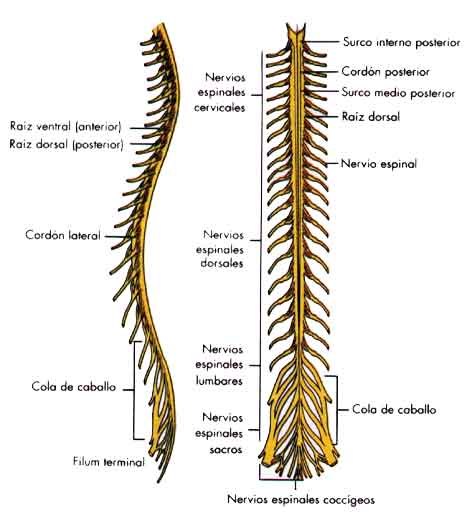 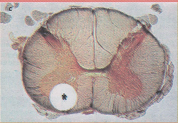 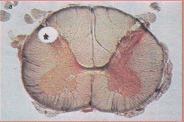 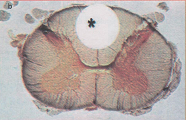 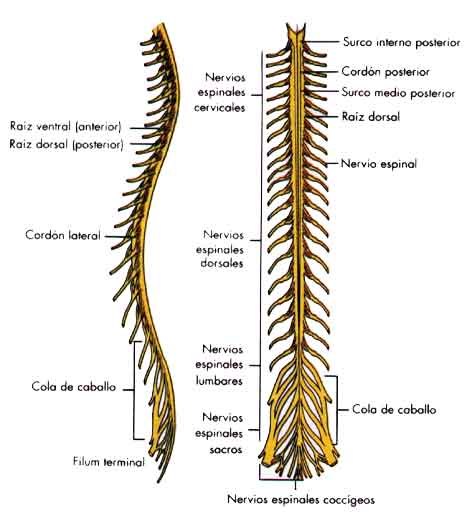 Fig.1                             Fig.2                          Fig.3
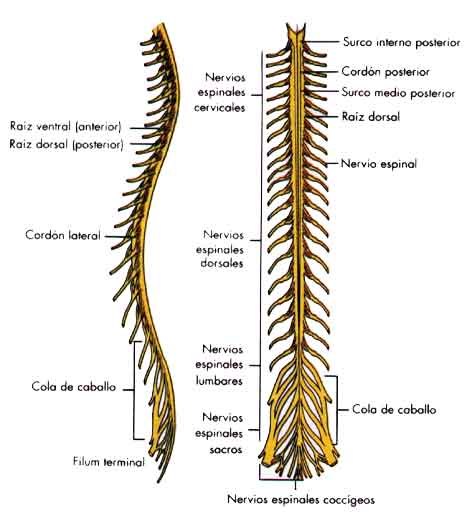 Fig.4
Fig.5
ESTRUCTURAS DE PROTECCIÓN DE LA MÉDULA ESPINAL
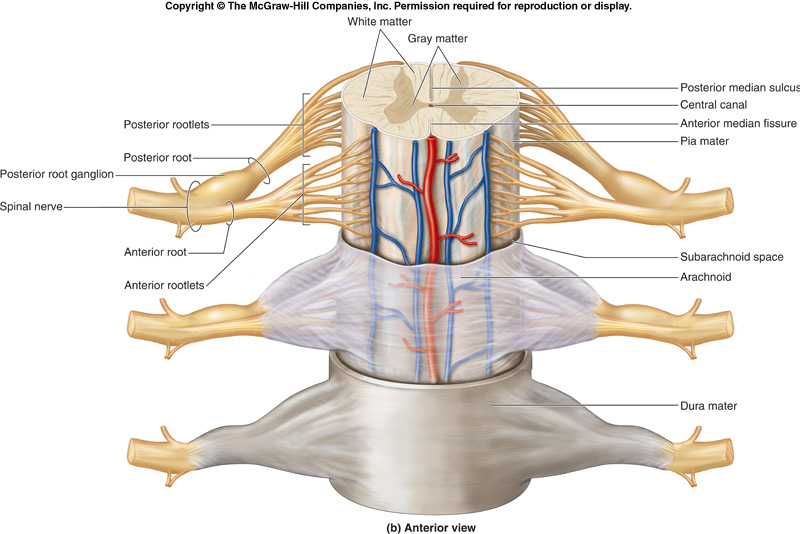 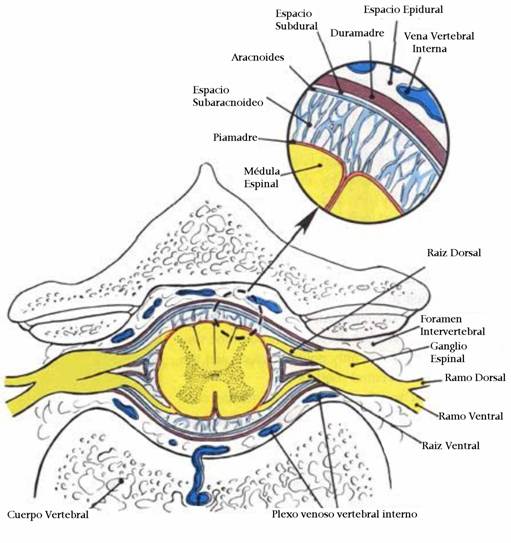 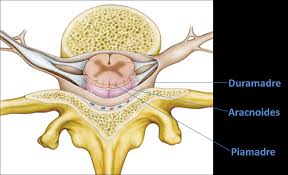 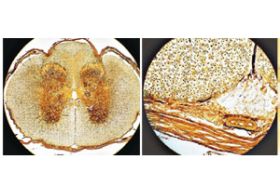 ESTRUCTURAS DE PROTECCIÓN DEL ENCÉFALO
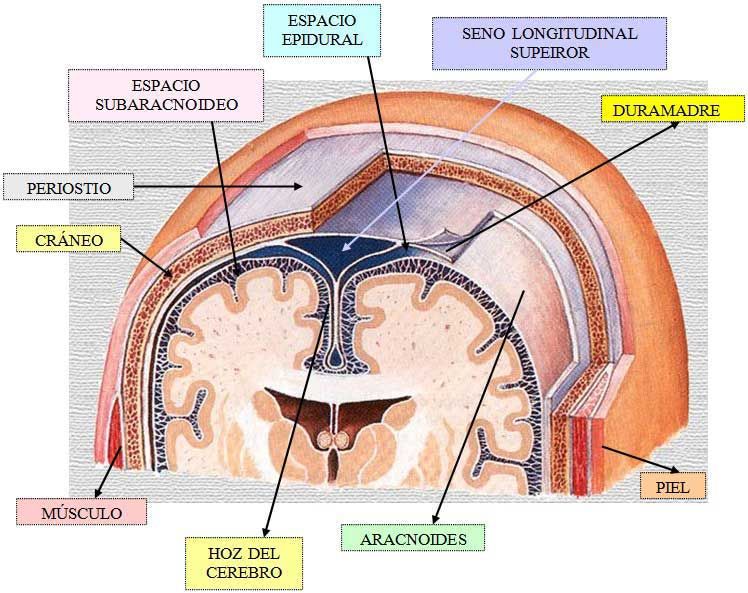 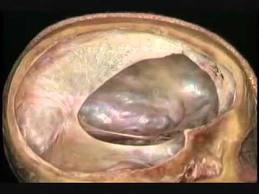 TIENDA DEL CEREBELO
DEPENDENCIAS DE LA DURAMADRE
SENO RECTO
SENO LATERAL
SENO SAGITAL SUPERIOR
HEMISFERIOS CEREBRALES
       (en fosas cerebrales)
5.   PEDÚNCULOS CEREBELOSOS
6.   CUARTO VENTRÍCULO
7.   PROTUBERANCIA ANULAR
8.   HOZ DEL CEREBRO
9.   TIENDA DEL CEREBELO
10.  CEREBELO (en fosa   cerebelosa)
La HOZ DEL CEREBRO y la TIENDA DEL CEREBELO delimitan las fosas cerebrales.
 La tienda del cerebelo limita superiormente a las fosas cerebelosas.
 Los SENOS VENOSOS quedan contenidos en las dependencias de la duramadre.
CIRCULACIÓN DEL LÍQUIDO CÉFALORRAQUIDEO (LCR)
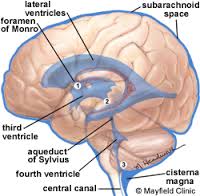 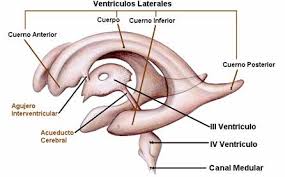 ORGANIZACIÓN DEL ENCÉFALO HUMANO
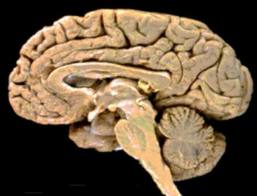 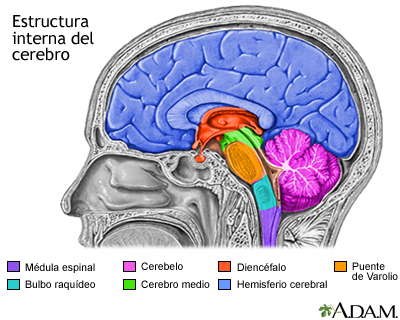 ANATOMÍA EXTERNA DEL CEREBRO HUMANO
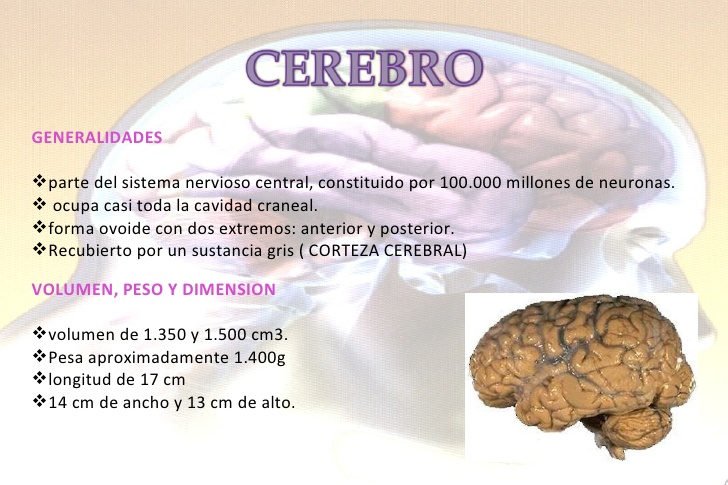 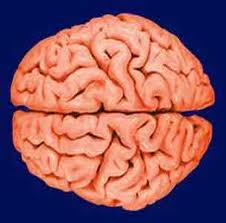 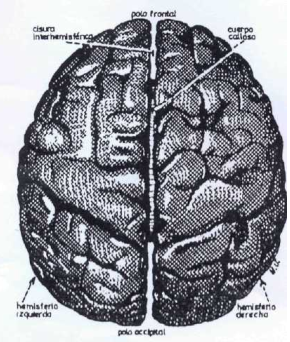 ANATOMÍA INTERNA DEL CEREBRO
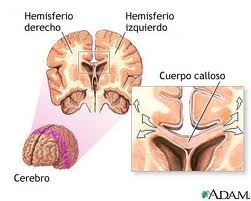 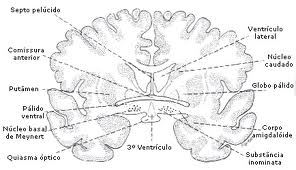 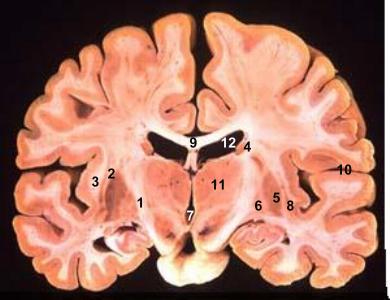 Corte frontal
ORGANIZACIÓN FUNCIONAL DEL CEREBRO
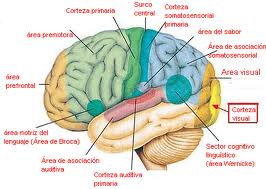 CIRCULACIÓN DEL LÍQUIDO CÉFALO-RAQUÍDEO   (VIDEO)
https://www.youtube.com/watch?v=okD6_k9Xosk